未來科技學期末報告第六組主題：溫室效應(全球暖化)
指導老師：許藝菊 老師

奈米一乙
郭思嫻 趙珮伶 朱芳瑩 陳稼軒

自控一乙
黃昱瑋 林衡
目錄
前言
溫室效應→全球暖化
溫室氣體介紹
溫室效應的影響
解決方法：二氧化碳過濾
結論與結語
陳稼軒
林衡
黃昱瑋
朱芳瑩
趙珮伶
郭思嫻
前言
回顧人類的歷史，地球氣候的變遷起自於數千萬年來自然事件的發生。但今日，人類的活動卻立即且嚴重地影響地球氣候，溫室氣體迅速地排放到大氣中，這些氣體攫住了本應散發到太空中的熱，使得原來的溫室效應更加強化，導致了地球平均溫度的上升，並進而造成全球暖化，影響全球生態、環境，甚至最後將對人類造成重大打擊。
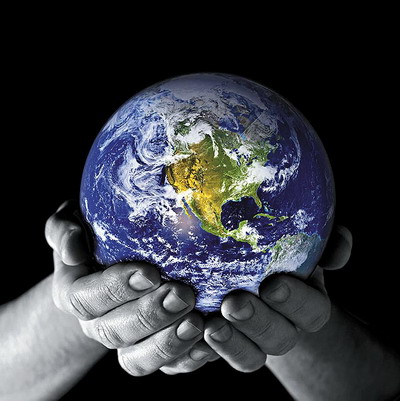 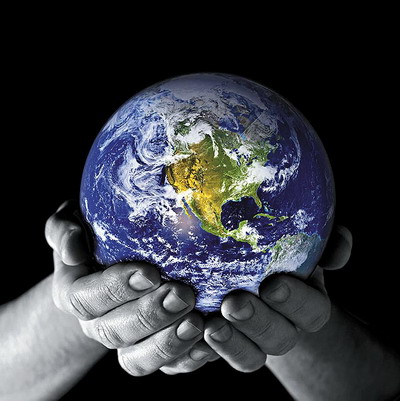 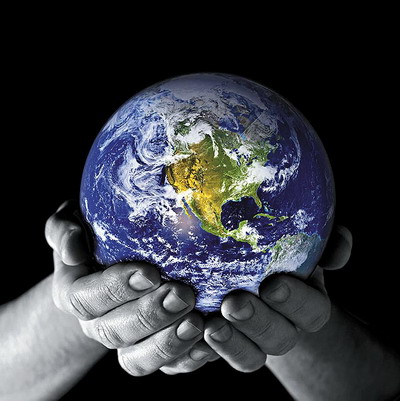 溫室效應
◎關於溫室效應：
從太陽輻射出來的光線原本波長較小，越過大氣層時可以穿透具有與玻璃一樣的二氧化碳、甲烷、一氧化二氮、臭氧、氟氯碳化物等氣體而抵達地球表面；然而，抵達地球表面的陽光經地表反射後波長較長，會被二氧化碳等氣體阻擋，不容易散失於大氣外，以致地球上的溫度逐年增高。
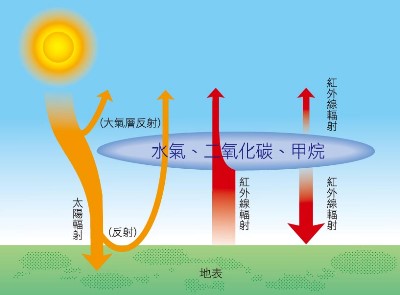 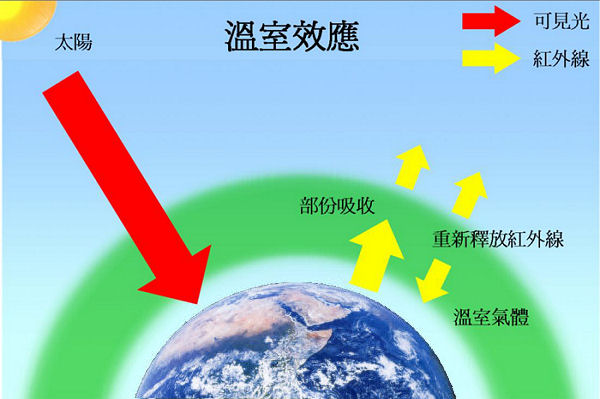 [Speaker Notes: 溫室效應就像是在農業中常被使用來維持空間溫度的溫室，地球大氣層就如溫室的塑膠布，將地球包圍成一個大氣層到地表，部份光和熱會反射溫室，當太陽光輻射經過回太空，此時大氣層有些氣體會吸收這些光和熱，並反射回地球表面，讓地球保持在一定的溫度。而大氣層中會吸收光和熱的氣體，我們就稱作「溫室氣體」。]
自工業革命以來，人為活動如工廠與汽機車排放廢氣所產生的溫室氣體濃度明顯增加。

根據聯合國氣候變化專家委員會（IPCC）的第3次評估報告指出，20世紀全球平均地表溫度已增加0.6℃，海平面已上升0.1至0.2公尺，若再不採取任何防制措施，後果將不堪設想。

對於地勢不高的沿海低窪地區及島嶼國家，將造成嚴重威脅。另外，溫室效應對於整個生態環境及全球氣候，也將造成深遠而不可知的影響。
◎溫室效應相關國際公約:

1992年「氣候變化綱要公約」（Framework Convention On Climate Change, FCCC）→全世界共同努力抑制溫室氣體的排放，目標為「將大氣中溫室氣體的濃度，穩定在防止氣候系統受到危險的人為干擾水準上」

1997年「京都議定書」→明訂針對6種溫室氣體進行削減，包括二氧化碳、甲烷、氧化亞氮、氫氟碳化物、全氟碳化物及六氟化硫，其中以氫氟碳化物、全氟碳化物及六氟化硫造成溫室效應的能力最強，但二氧化碳由於含量較多，對全球升溫的影響百分比約為55%。
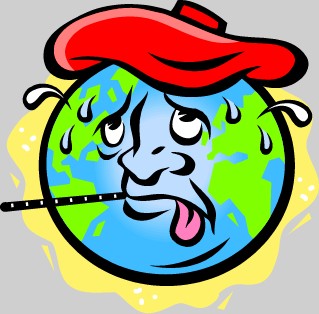 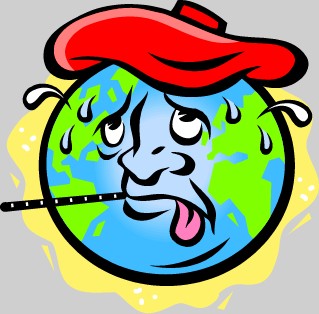 ◎溫室效應→全球暖化
全球暖化造成的影響包括：
1.極地冰原融化→海平面上升，淹沒較低窪的沿海陸地，衝擊
   低地國及多數國家沿海精華區。
2.造成全球氣候變遷，導致不正常暴雨、乾旱現象以及沙漠化
   現象擴大。
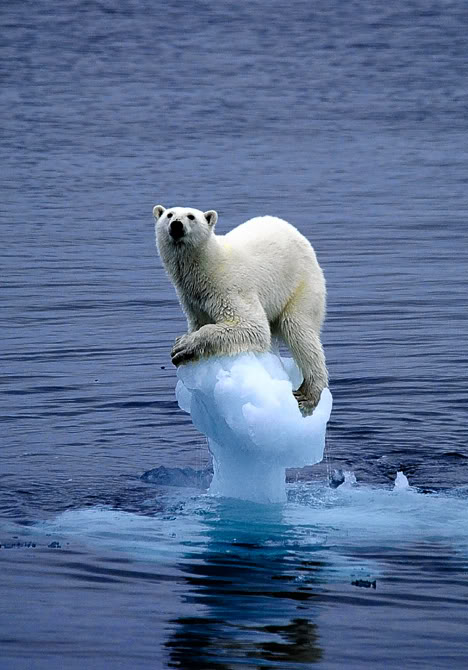 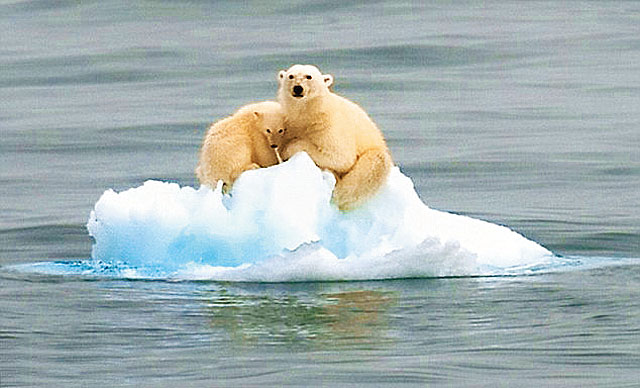 溫室氣體介紹
◎溫室氣體有哪些?
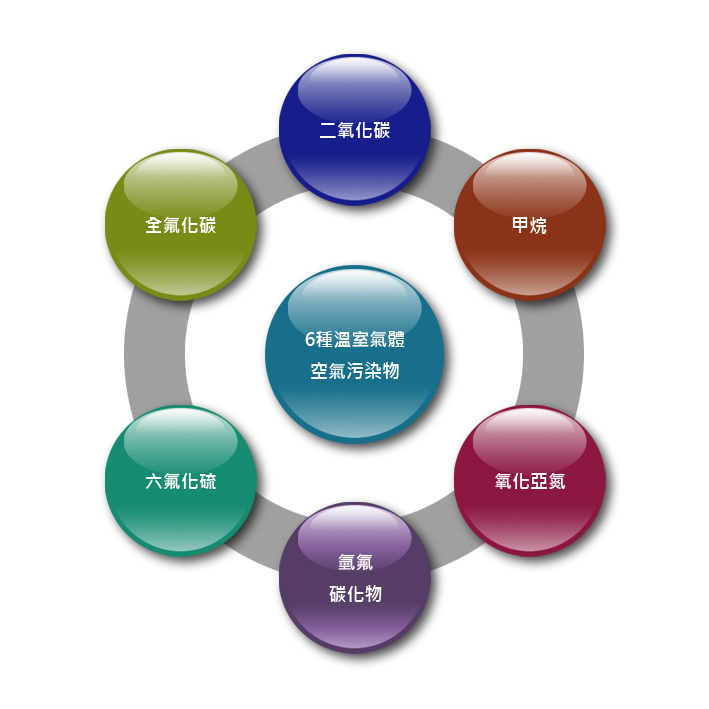 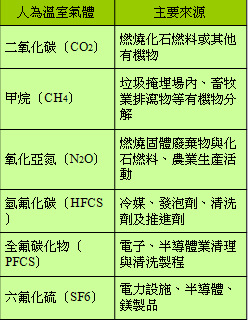 [Speaker Notes: 每一種溫室氣體攫住大氣中熱氣的能力均不同，其中:
1.HFCs與PFCs吸住熱的能力最大
2.甲烷吸收的熱超過二氧化碳吸收的21倍
3.氧化亞氮所吸收的熱較二氧化碳所吸收的多270倍

(此倍率即稱全球溫暖潛勢GWP值，Global Warming Potential)。]
◎溫室氣體的排放源

1.固定燃燒源：指固定式設備之燃料燃燒，如鍋爐、熔爐、燃
燒爐、蒸汽渦輪機、加熱爐、焚化爐、引擎及燃燒塔。 

2.移動燃燒源：指交通運輸設備之燃料燃燒，如汽車、卡車、火車、飛機及船舶。

3.製程排放源：物理或化學製程之排放，例如CO2從水泥製造之鍛燒製程中排放、CO2從煉油製程中之觸媒裂解中排放，PFC從練鋁製程中排放。 

4.逸散排放源：有意及無意的排放，如從設備之接和處、密封處、頃料、填塞物之逸漏。這些也可能包括從煤堆、廢水處理場廠、礦坑、冷卻水塔之排放及從瓦斯加工設備排放的甲烷。
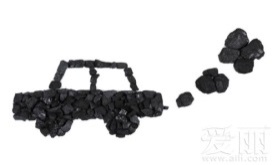 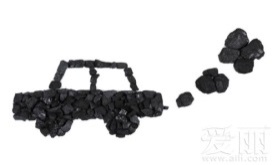 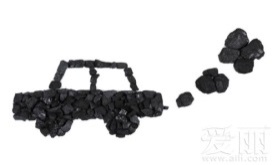 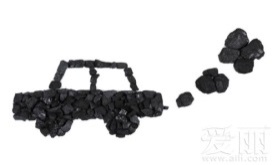 溫室效應的影響
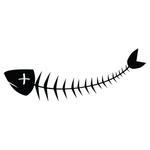 ◎對氣候的影響
1、海洋生態
(1)海洋變暖、海平面將於2100年上升15～95 公分，導致低窪地區海水倒灌，全世界三分之一居住於海岸邊緣的人口將遭受威脅。
(2)沿岸沼澤地區消失肯定會令魚類，尤其是貝殼類的數量減少。河口水質變鹹可會減少淡水魚的品種數目，相反該地區海洋魚類的品種也可能相對增多。至於整體海洋生態所受的影響仍未能清楚知道。
(3)地表百分之七十是海洋，海洋中的浮游生物可以吸收大氣中的二氧化碳，放出氧氣。但是海洋受到油污和廢水的污染，造成海洋中的浮游生物和魚類死亡，不但破壞海洋的生態環境平衡，使大氣中的二氧化碳不知不覺增加了。
2、高山生態
每上升1℃植物要往北移250~400公里或是往高處移100~150公尺才會符合原本生長的溫度，可是植物移動的速度根本趕不上溫室效應帶來的溫度上升速度，故會使原本適合植物生長的南北限產生沙漠化的現象。也會使高山植物所處範圍縮小，最後無棲息之地。

EX:『位在南美的智利是個以高山湖泊聞名於世的國家，但最近最傳出智利北部一個高山湖，因為受到全球溫室效應的影響，面積嚴重萎縮。要是不趕緊採取對策，未來不但湖泊消失，甚至連當地生態都將跟著遭殃。』
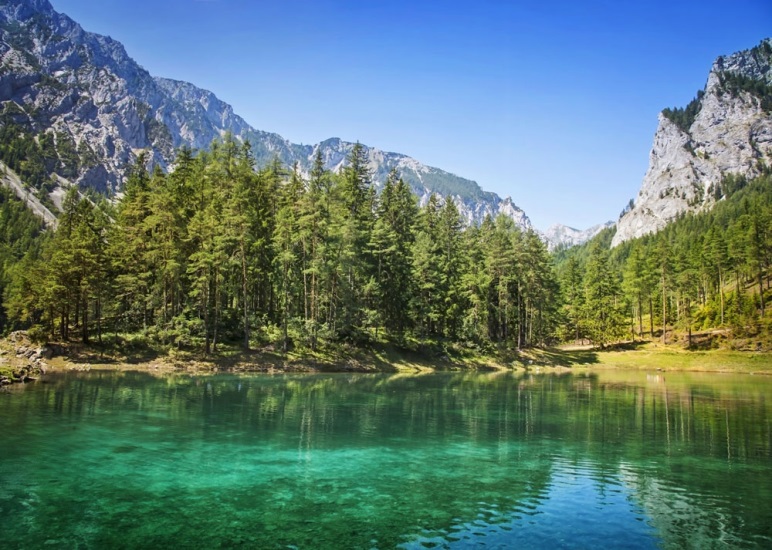 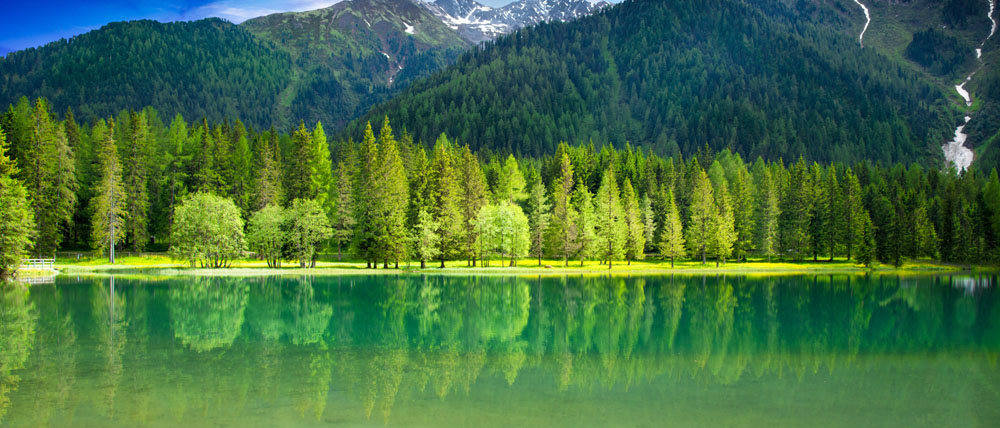 ◎對人類的影響
1、經濟方面
全球有超過一半人口居住在沿海一百公里的範圍以內，所以海平面的顯著上升對沿岸低窪地區及海島會造成嚴重的經濟損害，例如：加速沿岸沙灘被海水的沖蝕、地下淡水被上升的海水推向更遠的內陸地方。
2、農業方面
在CO2高濃度的環境下，植物生長得更快速和高大，但全球變暖的結果會影響大氣環流，繼而改變全球的雨量分佈及各大洲表面土壤的含水量，許多農業地區將變成沙漠。
3、疾病方面
溫度升高可能導致一些傳染疾病如漢他病毒、腦炎、登革熱、過敏性氣喘等，增加的機率，瘧疾等疾病的風險性將升高，對人類健康影響不容忽視。
◎對生物的影響
1、對生物的傷害
珊瑚礁及高山草原等生態棲息地將遭到嚴重破壞，使得許多動植物面臨絕種的危機，甚至有連鎖反應，如某些昆蟲在5月孵化 ，以某一種五月結果的植物為食，因為暖化 ，那種植物四月就結果，等昆蟲孵化後 沒食物吃 ，全面死化滅絕，影響了整個生態鍊。
2、動植物的應變
不同的生態系，因為氣溫分布及地域的改變，會使得大量物種隨溫度的變化而產生遷移的動作，不適應者則面臨滅絕的危機。
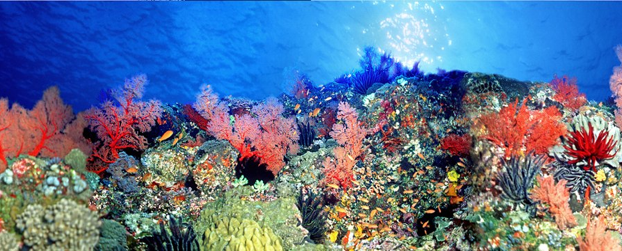 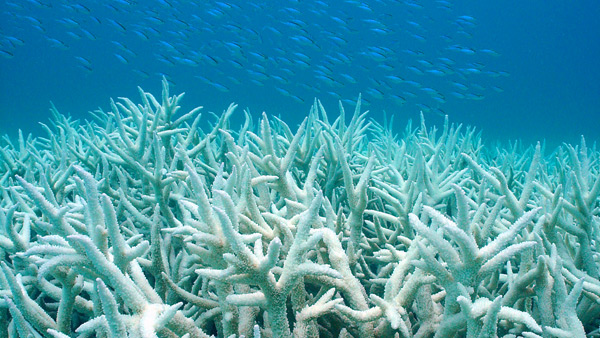 [Speaker Notes: 珊瑚白化係指珊瑚失去與其共生的蟲黃藻(zoothanthellae)的狀況。白化通常是海水表層溫度升高造成的，發生白化的珊瑚並不一定會死亡。]
解決方法
自我做起：降低能源的使用量及提高能源的使用效率，從內心去珍惜能源、愛惜環境。在日常生活中，隨手關燈；節約用電，出門多搭乘公共交通工具，能步行更好，以節省汽油的消耗量。這些都是我們每個人做得到的事。

開源節流：研究開發潔淨無污染的能源，如太陽能、地熱、風力、 水力、潮汐及氫燃料等，這些新能源的使用，一方面避免CO2的產生，另一方面又能充分利用資源。

綠色處方：停止砍伐原始熱帶雨林，熱帶雨林會吸收二氧化碳、產生氧氣，地球上氧氣總量的40％，都是經由亞遜河區的熱帶雨林產生。而今日人類大量使石化燃料、大量伐木，造成大氣中的二氧化碳濃度提高，使得太陽輻射熱傳入地球表面後，不易再反射出去。
二氧化碳過濾
大氣中二氧化碳濃度超過目前的389ppm（ppm為百萬分之一體積濃度），除了禁止使用碳燃料，另外一個選擇是抽取大氣中的二氧化碳，所以比起增加植樹的面積，過濾機（可想成人造樹）捕集二氧化碳的能力比體積相仿的樹木高許多。

目前正在研發原型機的單位：美國喬治亞理工學院、加拿大卡加立大學、蘇黎士瑞士聯邦理工學院，以及哥倫比亞大學和亞利桑那州土桑全球研究科技公司的研究團隊。

二氧化碳過濾機原理：過濾機的各種設計都以同樣的原理融入一些變化→讓空氣通過某種構造，接觸可結合二氧化碳的化學「吸附劑」後，放出氮、氧等元素。
◎二氧化碳過濾相關影片:
同心協力救地球：過濾二氧化碳 Discovery Project Earth:Fixing Carbon
https://www.youtube.com/watch?v=r8ManXwg93E

大衛奇斯博士欲藉由數千部全功能縮小版的”碳洗滌塔”來濾除二氧化碳。

碳洗滌塔的風險→濾除的二氧化碳量與消耗能量不成比例。

此項計畫的兩大主要挑戰：1.協助創造有效而划算的碳洗滌塔 2.設法安全封存過濾出的二氧化碳。

※以下將藉由此影片做碳洗滌塔的相關介紹。
二氧化碳過濾→碳洗滌塔
目前對於無機酸鹼性氣體之處理方法主要以吸收法為主，其原理為藉由氣液兩相接觸之氣體吸收程序，將氣體中之溶質吸收輸送至液體內部。

所用之裝置，必須能使氣體與液體充分接觸，以提高吸收效率。其中又以填充塔為各種氣體吸收洗滌塔中最被廣泛使用。

而碳洗滌塔仰賴一種很簡單的化學物——氫氧化鈉(NaOH)。氫氧化鈉能吸收二氧化碳，進而降低空氣中二氧化碳的濃度。
[Speaker Notes: 塔中通常填充著比表面積甚大之填料物(packing)，其目的乃欲使氣體與液體間具有充分接觸之機會。操作時，氣體混合由塔底進入，液體吸收劑則自塔頂由一分佈器噴淋而下，然後在其流經填料的途中，與逆流而上之氣體接觸，並吸收氣相中之溶質，遂成一溶液自塔底流出。]
結論
溫室效應：太陽輻射的光線進入地球後，會有一部分留在大氣層中，並被溫室氣體吸收，進而造成溫度上升。

溫室氣體：二氧化碳(CO2)、甲烷(CH4)、氧化亞氮(N2O) 、 氫氟化氮(HFCs)、全氟碳化物(PFCs) 、六氟化硫(SF6)。其中又以二氧化碳影響最為嚴重。

溫室效應造成的影響：氣候異常、動植物應變、傳染疾病。

碳洗滌塔仰賴一種很簡單的化學物——氫氧化鈉(NaOH)。

碳洗滌塔原理：藉由氣體(空氣)與液體(NaOH)相接觸，二者起反應後，並將CO2吸收。
[Speaker Notes: 有些溫室氣體自然存在於大氣中，包括水蒸汽、二氧化碳(CO2)、甲烷(CH4)、氧化亞氮(N2O)、及臭氧。]
結語
在德國柏林憲兵廣場的音樂廳台階，1000個小小冰人並排坐著，在攝氏20多度的天氣裡下不斷融化，這是由巴西的藝術家Nele Azevedo舉辦的一次名為“Melting Men（融化的人）”的展覽，他說：「這不是要獻給哪位偉大英雄的禮物，也不是什麼重大事件的紀念物。」

作者的本意是要呼籲人們關注“全球暖化·冰雪漸融”的問題。
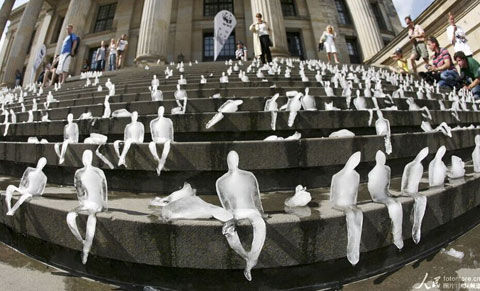 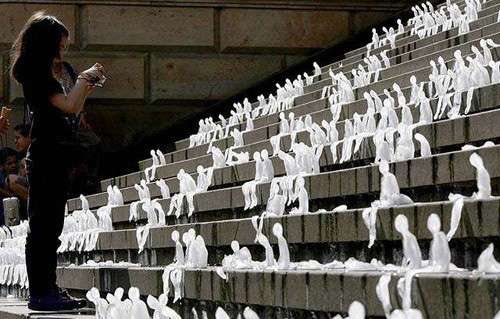 對於冰原中北極熊形單影隻的畫面，你我再熟悉不過，即便沒有親眼所見，依舊能撼動人心，現在，藝術家將更血淋淋的事實透過展品的方式呈現在我們面前，若主角變成了”人類”，結果又會如何?

人類現在的情況正如豔陽下不堪一擊的冰人，全球暖化固然對生態、環境造成嚴重衝擊，但回歸原點，身陷危機的其實是人類本身，工業革命後，人類對地球恣意的汙染和破壞，從未想過珍視這片土地的一切，如今大自然正在反擊，全球氣候異常，災難頻傳，若我們繼續放任情況惡化，未來勢必將承受更難受的後果。

全球暖化相關紀錄片:
1.《±2℃》正負2度C
2.  不願面對的真相
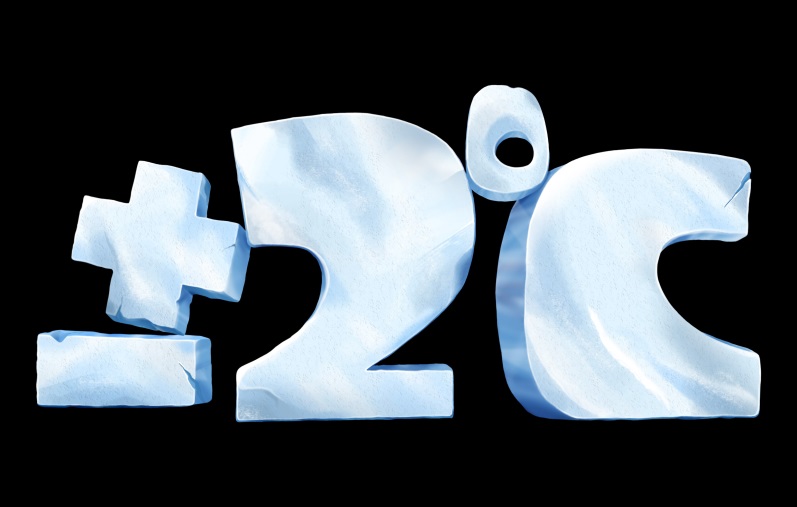 想想，如果全世界只剩下你……
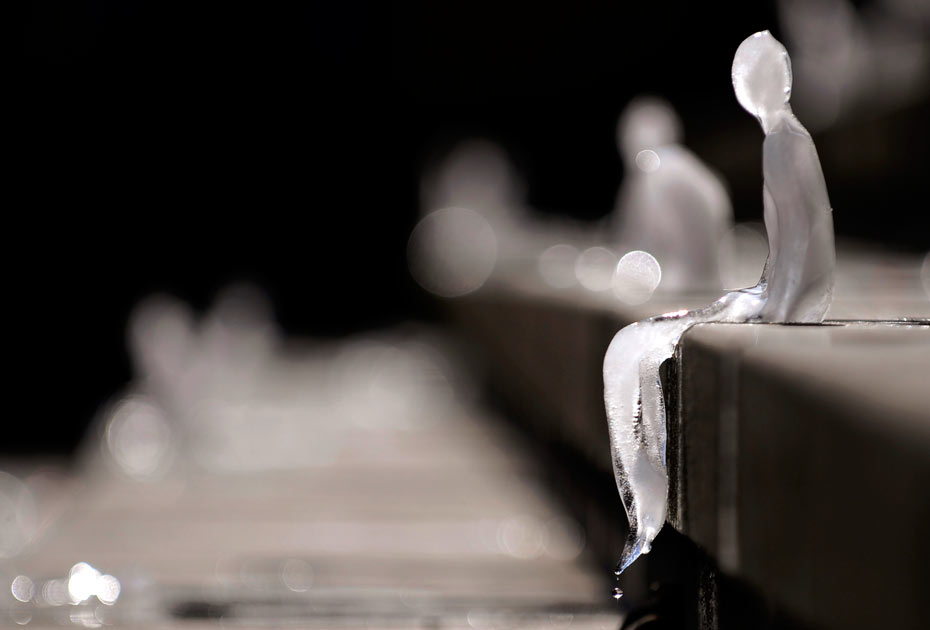 參考資料
http://e-info.org.tw/column/eccpda/2004/ec04052501.htm
http://edresource.nmns.edu.tw/ShowObject.aspx?id=0b81aa7caa0b81d9f9f80b81aa8ced0b81a2df75
http://info.hibarn.com/2015/01/06/melting-men-nele-azevedo/
http://www.epd.ntpc.gov.tw/_file/1150/SG/37132/D.html
http://sa.ylib.com/MagCont.aspx?Unit=featurearticles&id=1618
http://www.ncu.edu.tw/~ncume_ee/tlyeh/shuan/greenhousegas.htm
http://geo3w.ncue.edu.tw/bsrapage/geoscience/climate/Globe%20warming/greenhouse%20influence/greenhouse%20influence.htm
http://www.shs.edu.tw/works/essay/2008/10/2008102422235052.pdf
http://hlbai.ev.nctu.edu.tw/%E9%AB%98%20%E7%A7%91%20%E6%8A%80%20%E7%94%A2%20%E6%A5%AD%20%E5%BB%A2%20%E6%A3%84%20%E8%99%95%20%E7%90%86%20%E6%89%8B%20%E5%86%8A/%E6%B4%97%E6%BB%8C%E5%A1%94.pdf
報告到此結束感謝各位聆聽